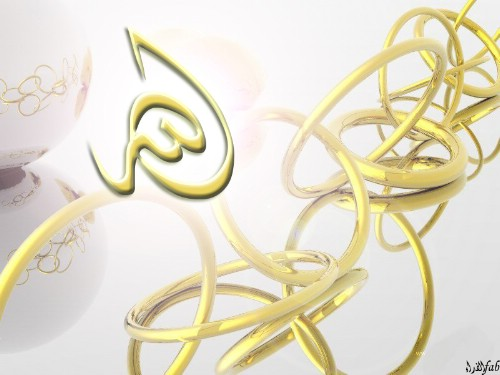 الدوال
إعداد المعلمة : هند العديني
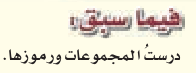 التركيز
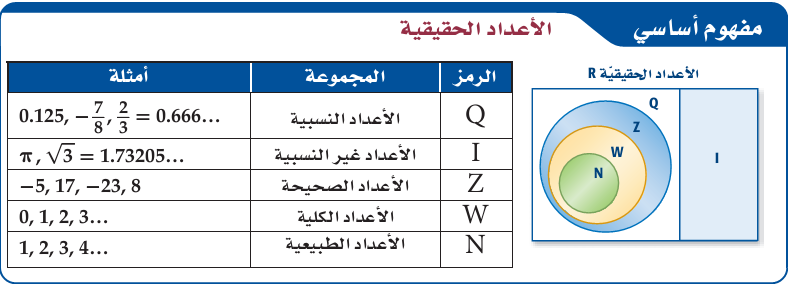 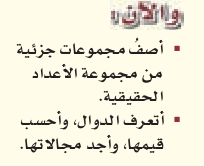 عددي مجموعات الاعداد السابق لك دراستها
التدريس
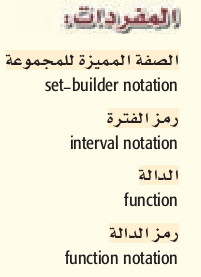 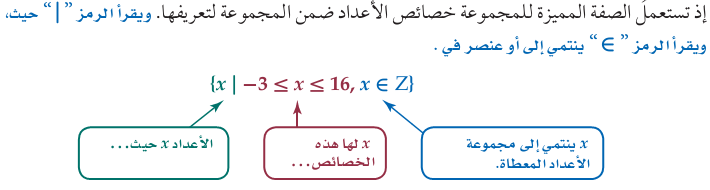 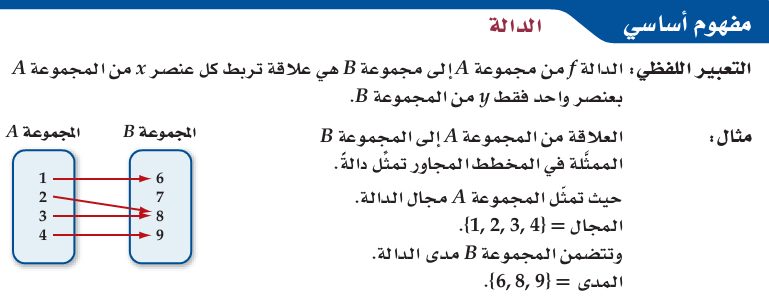 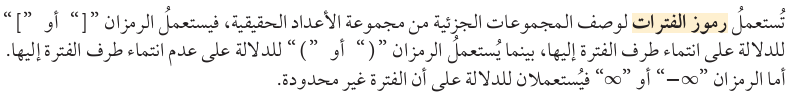 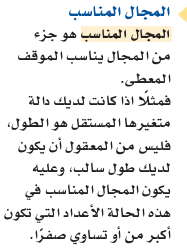 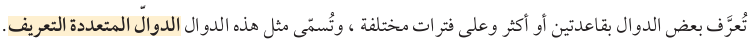 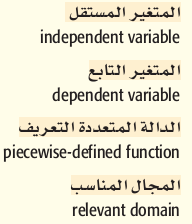 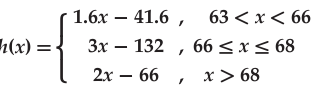 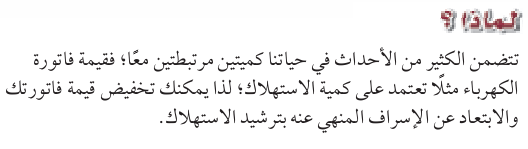 أعطي مثالا على متغيرين يعطي الزيادة في احدهما نقص في الآخر
أعطي مثالا على متغيرين يعطي الزيادة في احدهما زيادة في الآخر
مثل زيادة طول الغرفة يؤدي لزيادة مساحتها
مثل زيادة التكاليف تعطي نقص في الارباح
هل يمكن أن تعطي الزيادة في احد المتغيرين زيادة ونقص في المتغير الآخر
مثل : زيادة الانتاج لتغطية الطلب في السوق يزيد الربح لكن زيادة الانتاج أكثر من طلب السوق يؤدي إلى نقصان الربح
وصف المجموعات
الصفة المميزة
السرد
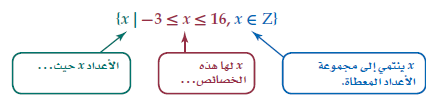 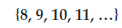 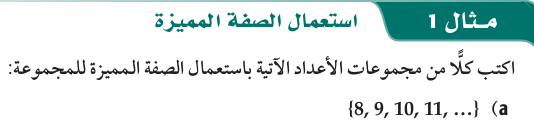 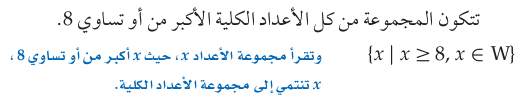 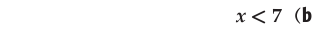 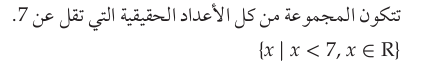 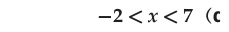 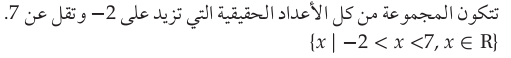 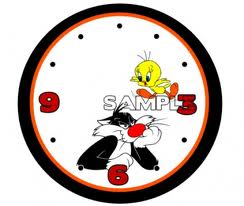 الزمن  3 دقائق
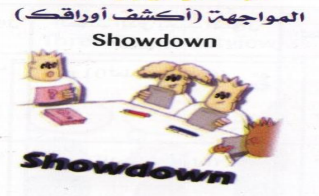 استراتيجية  اكشف ورقك
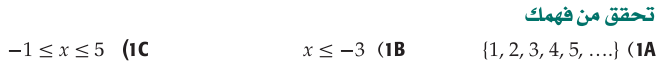 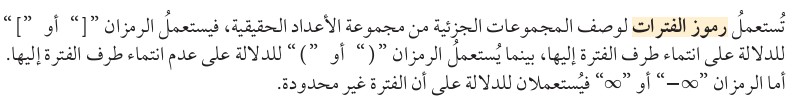 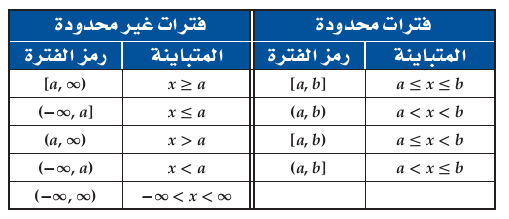 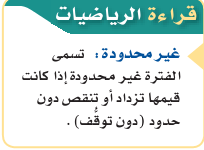 مثال (2)
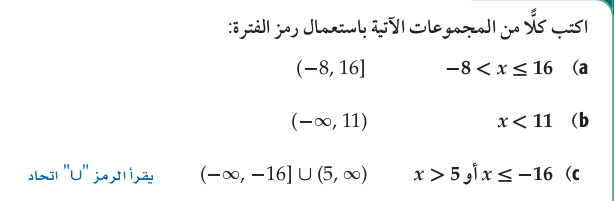 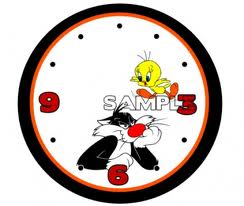 الزمن  6 دقائق
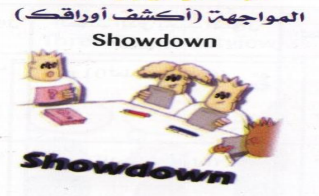 استراتيجية  اكشف ورقك
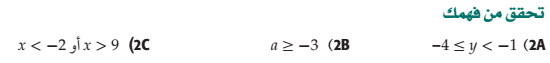 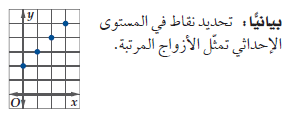 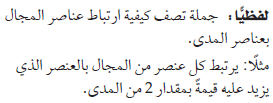 تمثيل العلاقة
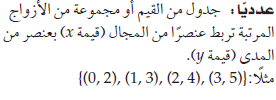 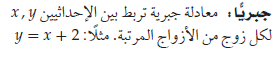 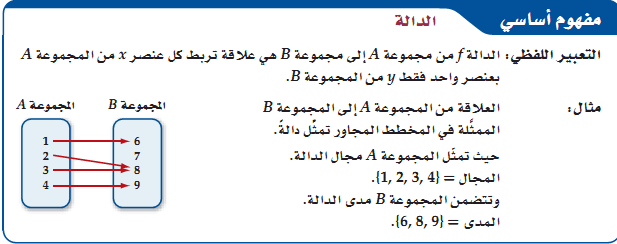 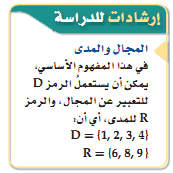 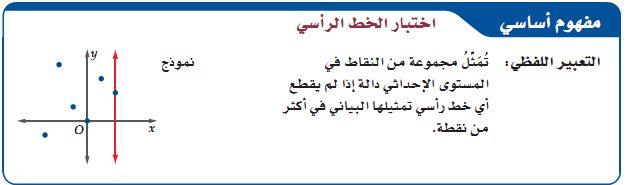 اختبار الدالة
من المعادلة
بحل المعادلة إذا كانت  كل قيمة 𝑥 تقترن قيمة واحدة فقط
𝒴
اختبار الخط الراسي
من الجدول
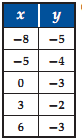 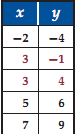 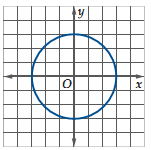 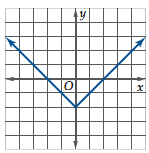 علاقة وليست دالة
دالة
علاقة وليست دالة
دالة
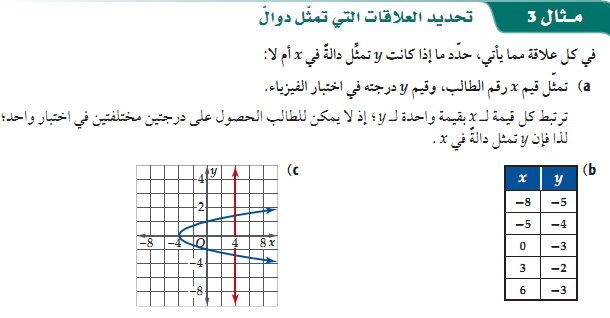 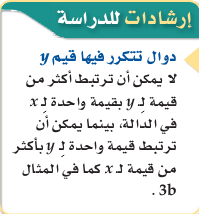 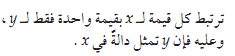 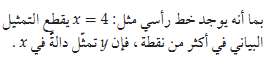 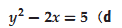 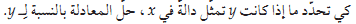 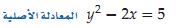 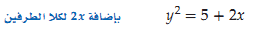 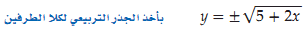 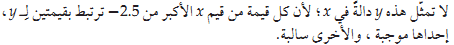 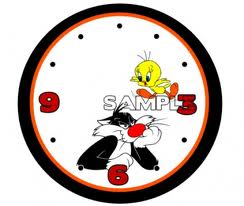 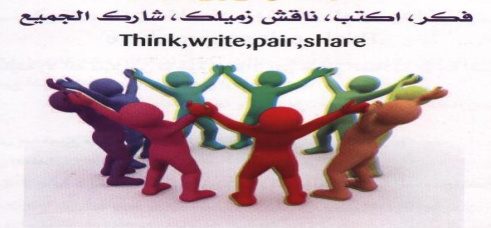 الزمن 
 5 دقائق
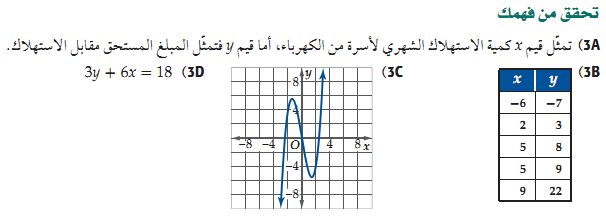 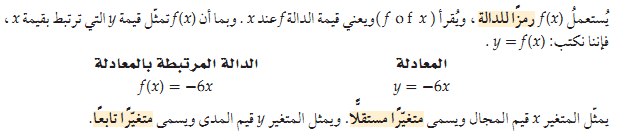 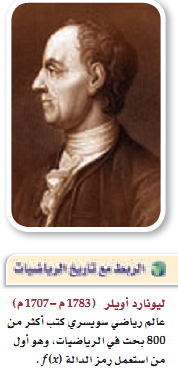 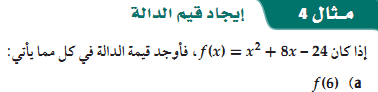 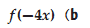 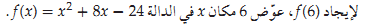 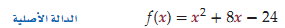 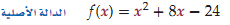 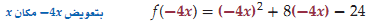 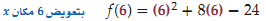 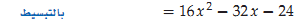 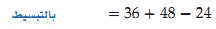 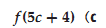 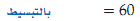 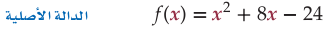 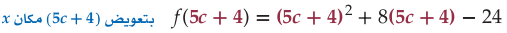 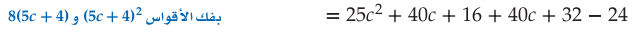 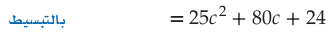 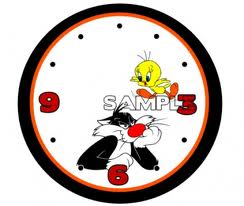 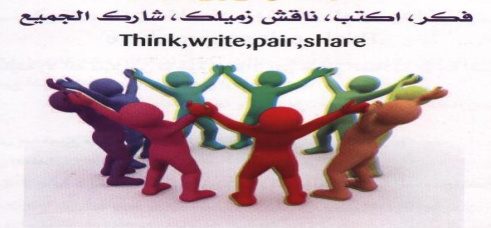 الزمن 
 5 دقائق
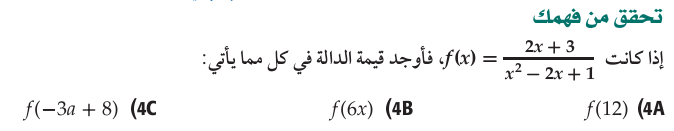 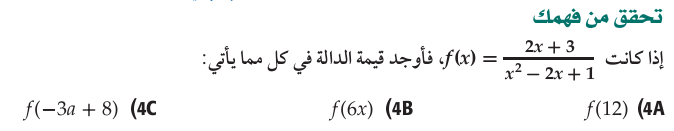 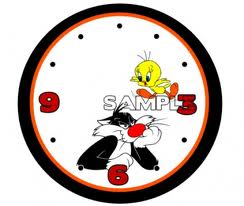 الزمن 
 10 دقائق
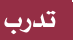 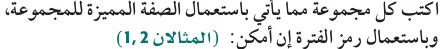 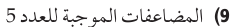 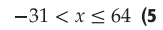 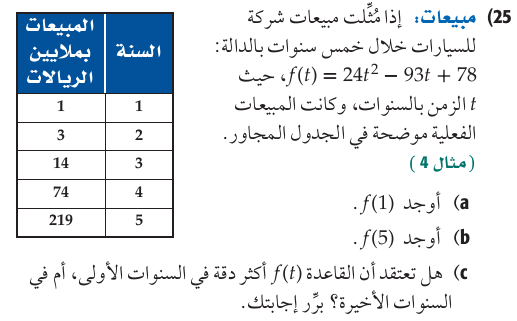 لتحديد مجال الدالة
كثيرة الحدود معرفة لكل  𝓡 ∈ 𝒙
الدالة الكسرية معرفة 
بشرط المقام ≠ صفر
الدالة الجذرية
نحدد نوع الجذر
ℛ= المجال
{اصفارالمقام } –ℛ= المجال
جذور فردية
جذور زوجية
في المقام :معرفة لكل
{اصفارالمقام } –𝓡∈ 𝒙
في البسط معرفة
لكل 𝓡 ∈ 𝒙
في البسط :
معرفة بشرط 
    ما تحت الجذر
في المقام :معرفة
بشرط 
 0 < ما تحت الجذر
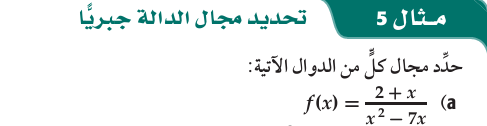 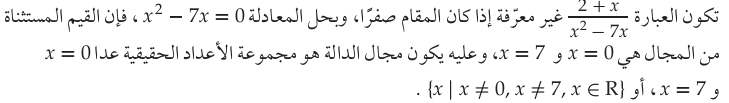 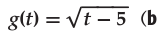 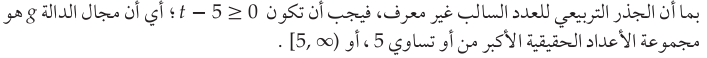 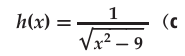 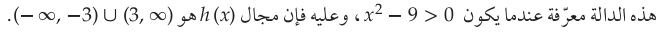 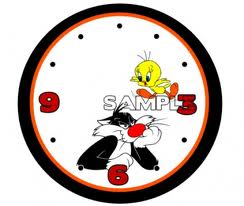 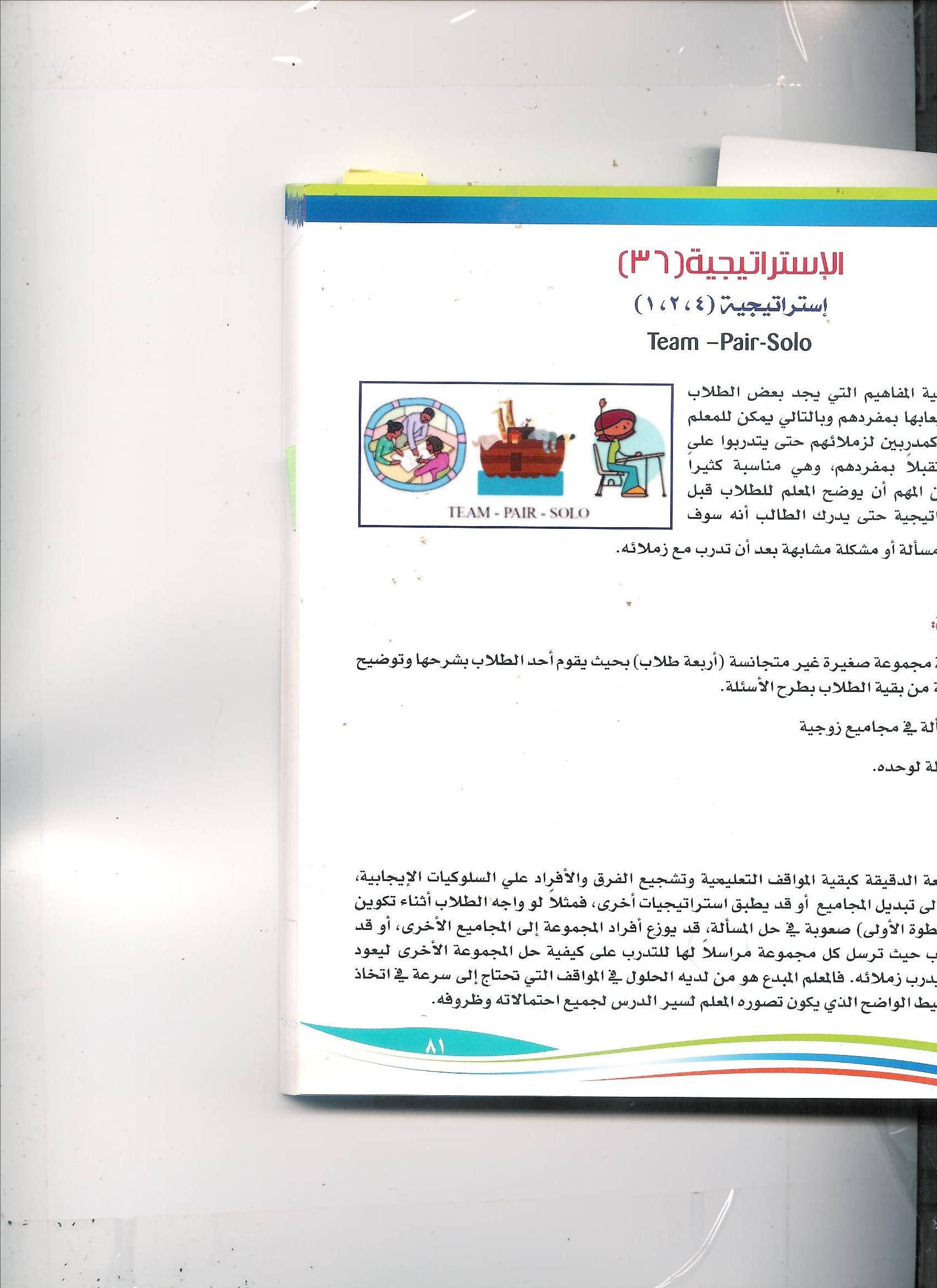 الزمن 
10 دقائق
استراتيجية
 أربعة ، اثنان ، واحد
سؤال المجموعة الرباعية
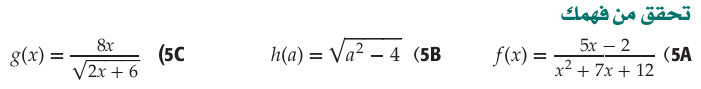 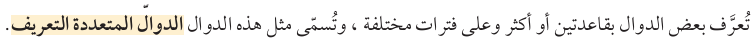 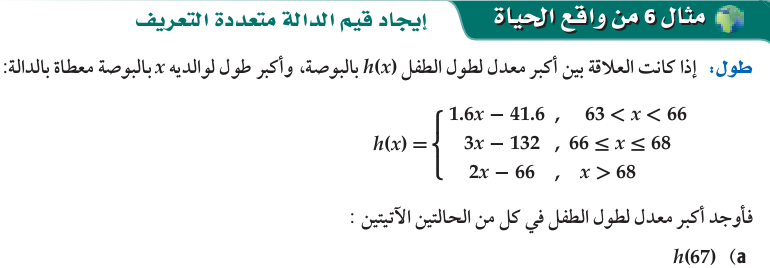 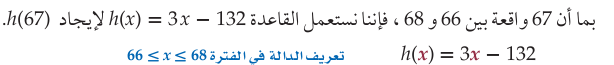 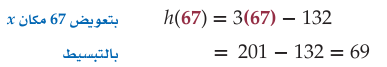 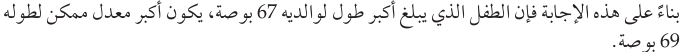 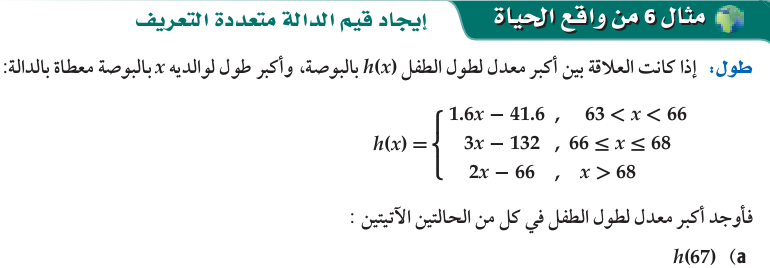 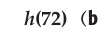 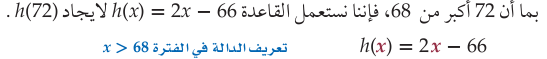 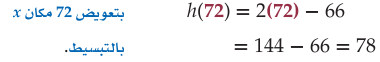 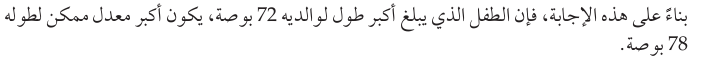 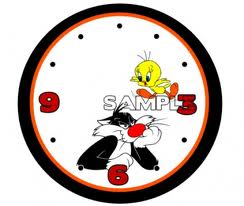 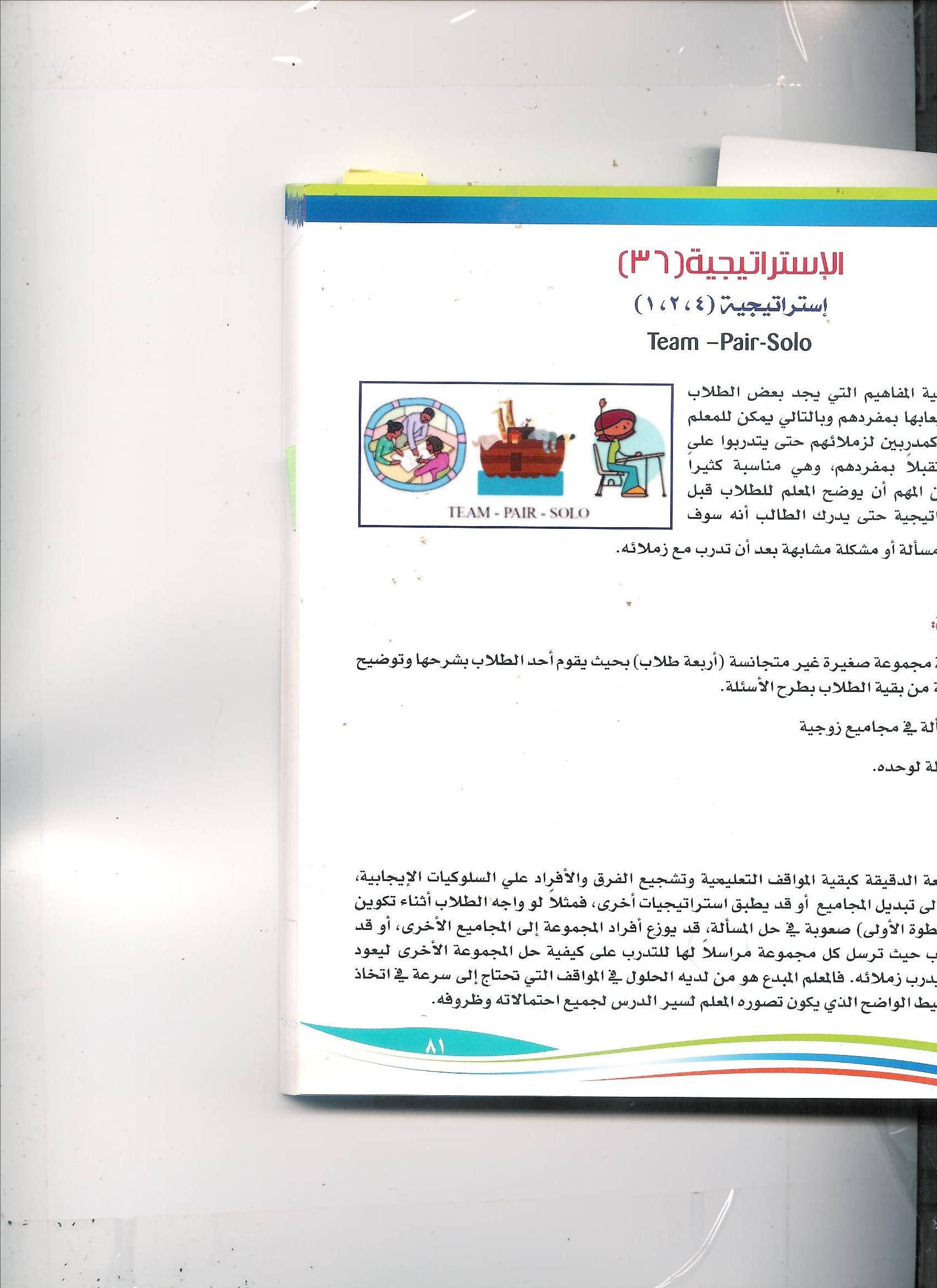 الزمن 
 5 دقائق
استراتيجية
 أربعة ، اثنان ، واحد
سؤال المجموعة الثنائية
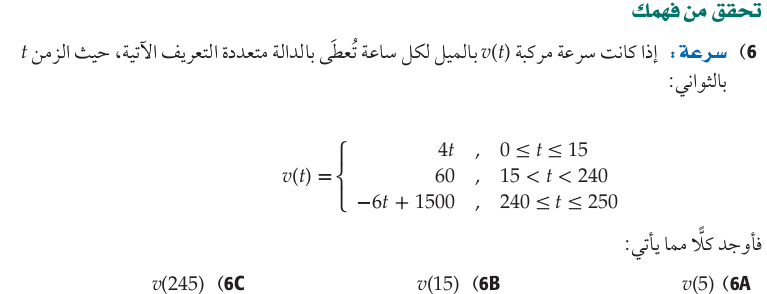 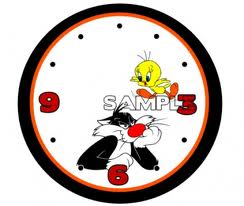 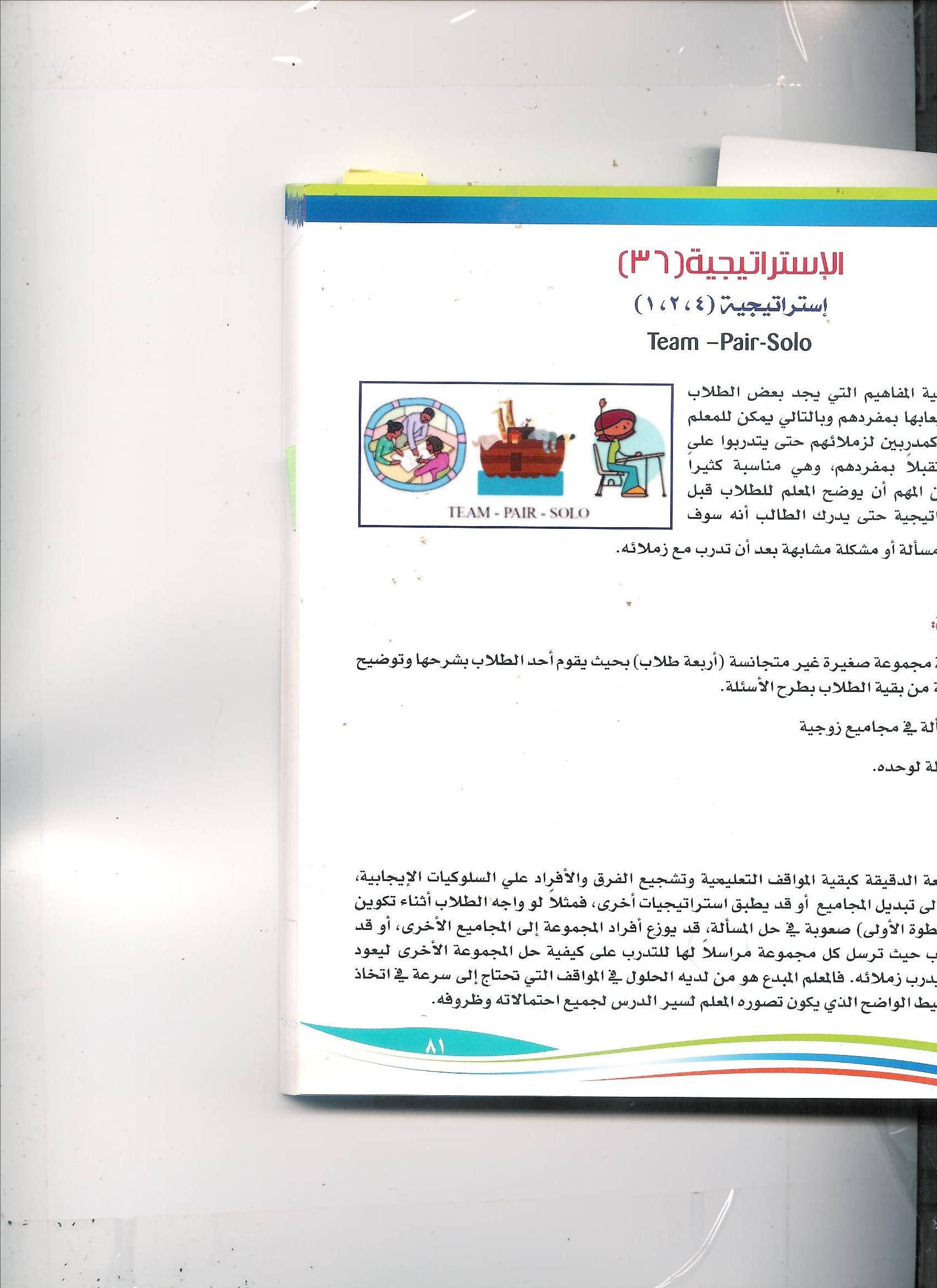 الزمن 
15 دقيقة
استراتيجية
 أربعة ، اثنان ، واحد
السؤال الفردي :
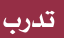 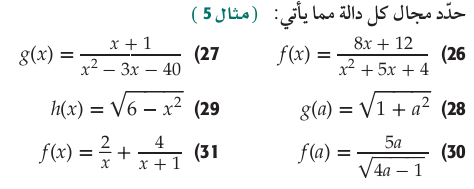